Herke Boglárka – Szalma Ivett 
 TK SZI, MTA TK Lendület Reprodukciós Döntéseket Vizsgáló Kutatócsoport

Bevándorlás és gyermekvállalás: hogyan kapcsolódnak a kormány kommunikációjában Magyarországon?
MSZT 2022. évi Vándorgyűlés 
Miskolci Egyetem
 2022. október 14 -15.
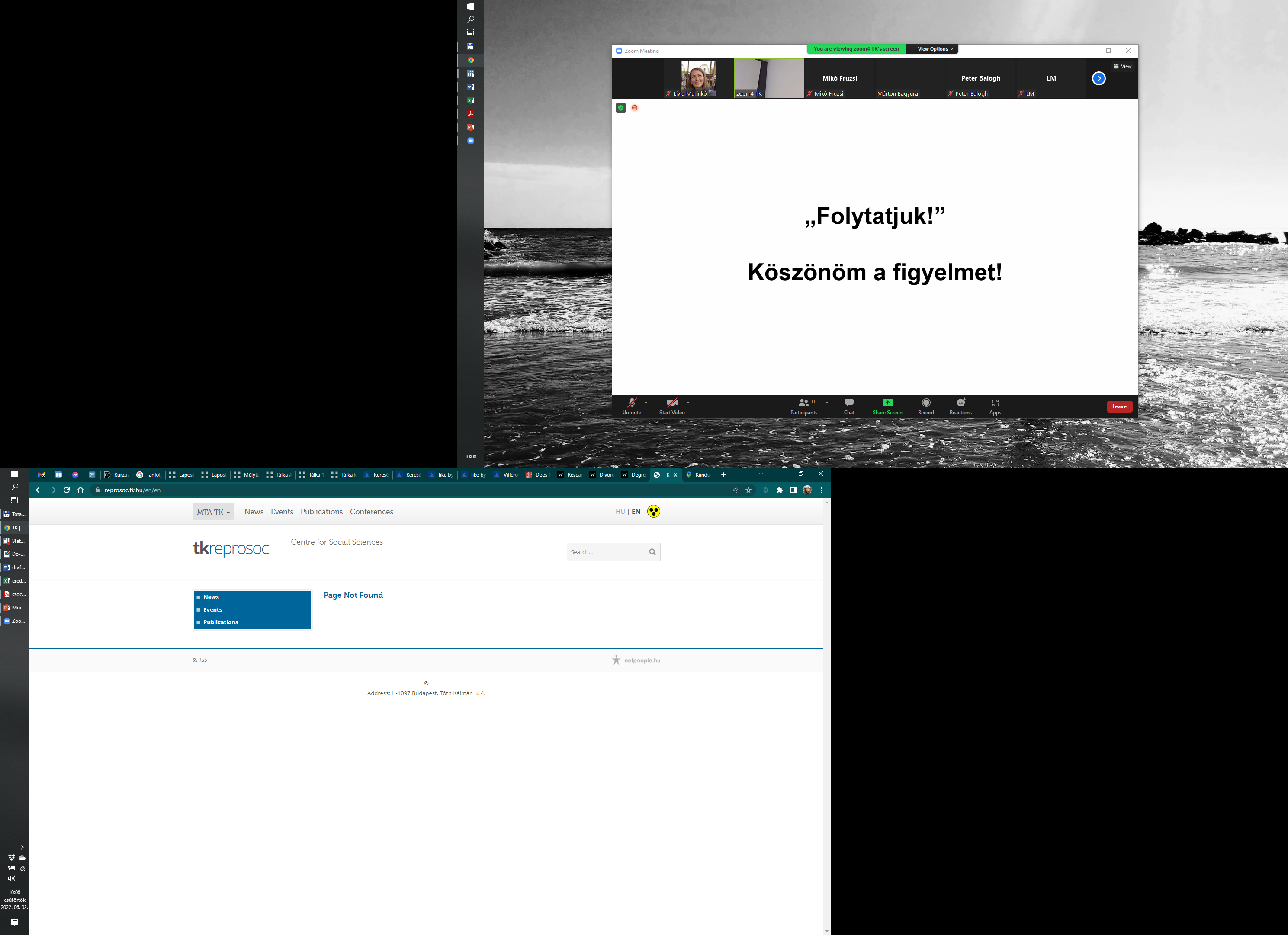 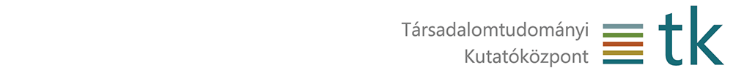 ▐ MSZT 2022. évi Vándorgyűlés ▐ Miskolc ▐ 2022. október 14-15.▐
Bevezetés
Elöregedő társadalmak, a teljes termékenységi arányszám egyik európai országban sem éri el a 2,1-es helyettesítési rátát.
Következmények: munkaerőhiány, lassuló gazdasági növekedés, fenntarthatatlan nyugdíjrendszer

Az európai országnak szüksége van a bevándorlásra, hogy fedezze a csökkenő munkaerőt és fenntartsa gazdaságát (May 2015, Saczuk 2013). 
Bevándorlásra gazdasági szempontból tekintették (Höhn  1988)
„Replacement migration” (UN 2000)
Manapság a demográfiai szempontok, például a népességszám fenntartása is előtérbe kerül (Bagavos 2022).
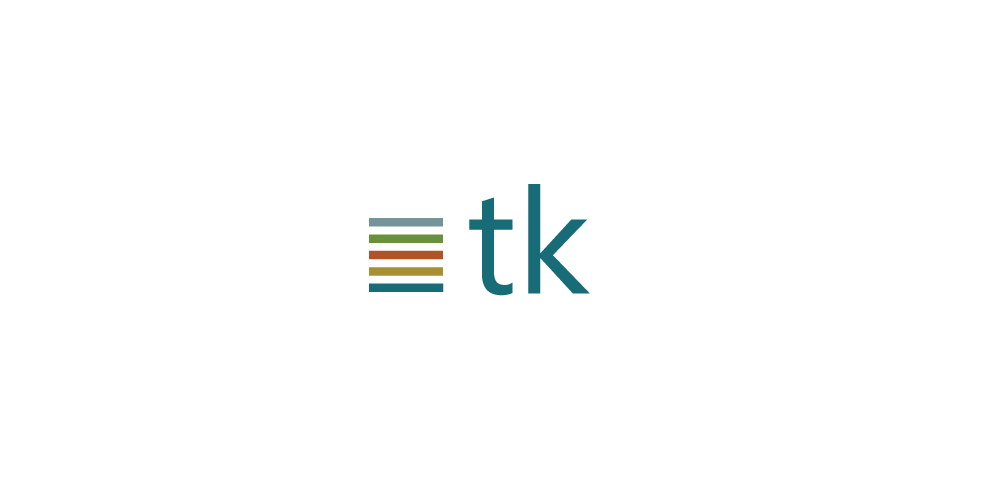 ▐ MSZT 2022. évi Vándorgyűlés ▐ Miskolc ▐ 2022. október 14-15.▐
Kontextus - Magyarország
Magyarok erőteljesebben elutasítják a bevándorlókat más európai országokhoz képest (Barna – Koltai 2019)
 A szocialista időszak alatt tabu volt a kivándorlásról, sőt a bevándorlásról is beszélni (Melegh 2019)

Pronatalizmus Magyarországon történetileg jellemző.

Az Orbán-kormány 2010-es megalakulása óta egyre nagyobb szerepet kapnak a gyermekvállalást támogató pénzügyi ösztönzők.

2015-ös európai migrációs válság  a kormány diskurzusa migrációellenesség irányába fordult (Bíró-Nagy 2021, Bocskor 2018).
Kutatási kérdés: Hogyan kapcsolódik össze a migráció ellenség a pronatalista családpolitikával?
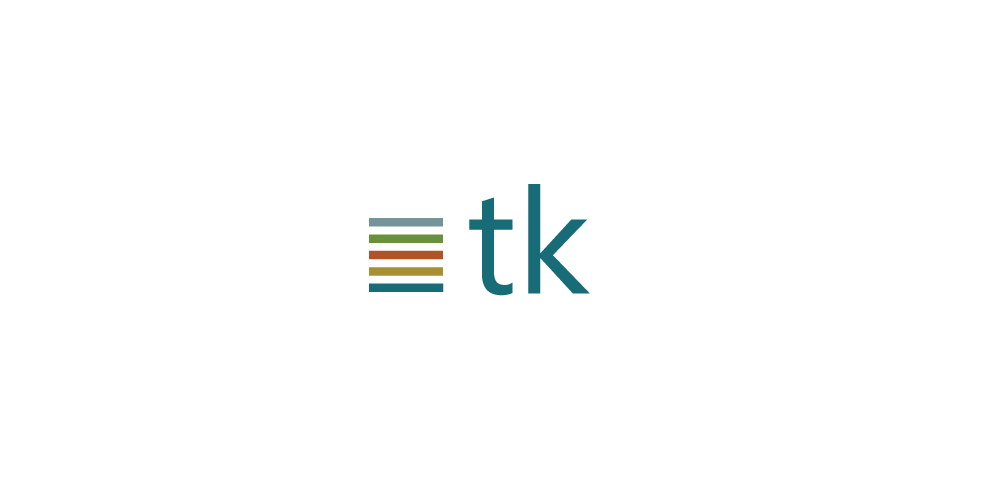 ▐ MSZT 2022. évi Vándorgyűlés ▐ Miskolc ▐ 2022. október 14-15.▐
Módszertan
Korpusz: A kormány jelenlegi és archivált weboldalain 2014 és 2021 között a hírek menüpontban közzétett beszédek és cikkek, melyekben a következő kulcsszavak szerepelnek:
bevándorlás/migráció/menekült és gyerek/gyermek/család/demográfia

Összesen 205 db. szöveg, ebből:
84 db. a bevándorlás szóra  (~1000 szövegből)
bevándorlás: 340-szer, migráció 239-szer, menekült 86-szor szerepel
112 db. a migráció szóra (~2000 szövegből)
9 db. a menekült szóra (~400 szövegből)

Tematikus elemzés (Braun és Clarke, 2006) induktív kódolás  témakörök azonosítása a cikkek átolvasását követően
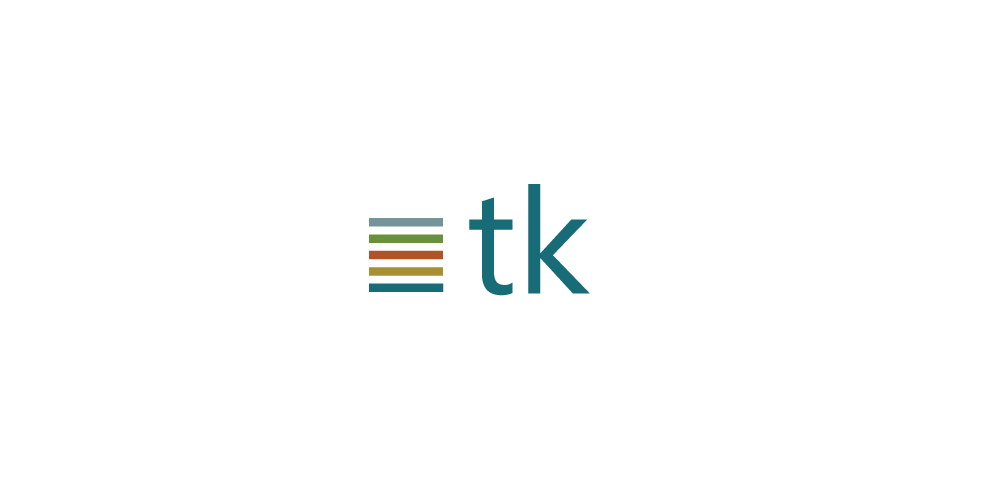 ▐ MSZT 2022. évi Vándorgyűlés ▐ Miskolc ▐ 2022. október 14-15.▐
Eredmények
6 témakör  1 fő témakör és 5 db. altémakör (a fő téma megerősítése)
A bevándorlás/migráció nem megoldás a demográfiai problémákra, helyette a magyar családokat kell támogatni
Kultúra és Nacionalizmus
Biztonság
Népakarat
Gazdaság
Szuverenitás
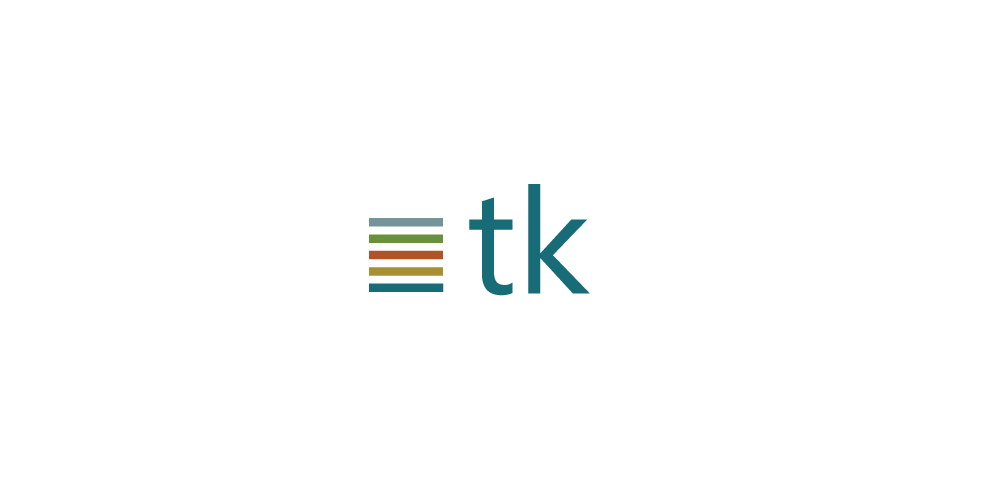 ▐ MSZT 2022. évi Vándorgyűlés ▐ Miskolc ▐ 2022. október 14-15.▐
A bevándorlás/migráció nem megoldás a demográfia problémákra
„Mi a népesedési problémák megoldására a leghatékonyabb választ nem a bevándorlás támogatásában, hanem a belső erőforrásaink mozgósításában, a gyermekvállalás ösztönzésében látjuk.” (Novák Katalin, parlament, 2017. 05. 29.)

„És én nem vagyok hajlandó olyan politikát támogatni, ami a hiányzó gyerekeket migránsokkal akarja pótolni. A legjobb migráns a saját gyerek.” (Orbán Viktor beszéde az Olasz Testvérek (FdI) párt „Atreju 2019” elnevezésű rendezvényén, 2019. 09. 23.)

„..ha közben az országot elárasztják a migránsok, és nekünk is olyan kérdésekkel kell szembenéznünk, mint amivel Ausztria, Németország vagy Franciaország néz szembe. Akkor a pénz arra fog menni, akkor az energia nem a családtámogatás kiszélesítésére fordítódik majd, hanem azoknak az együttélési gondoknak, bajoknak a kezelésére megy el, amit az ideérkező tömeges migránsok eredményeznek majd.” (Orbán Viktor, Kossuth Rádió „180 perc”, 2018. 03. 2.)
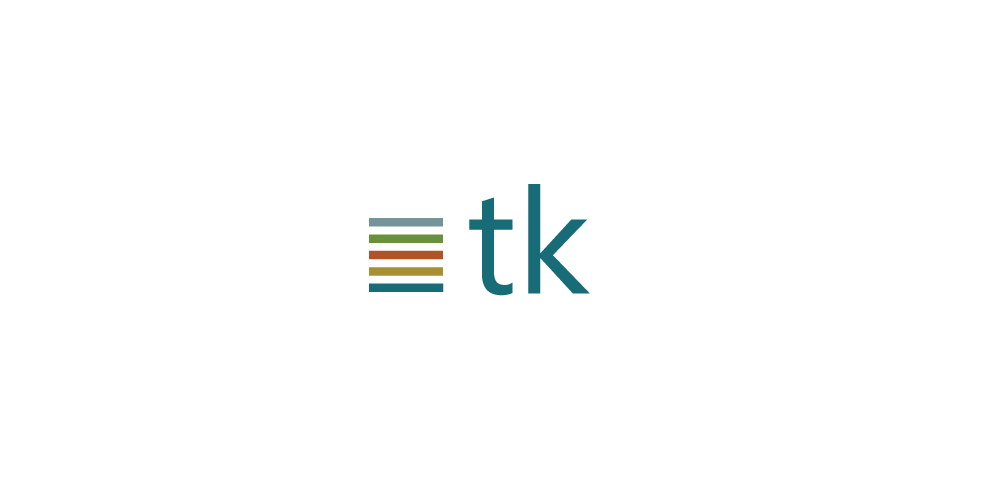 ▐ MSZT 2022. évi Vándorgyűlés ▐ Miskolc ▐ 2022. október 14-15.▐
Biztonság
„A keresztényüldözés nemcsak a vallásszabadság hiányáról szól, hanem jogi, biztonsági, sőt demográfia kérdés is, összefügg továbbá a migráció és az integráció problémájával. (Török Tamás, az üldözött keresztények megsegítéséért felelős helyettes államtitkár, 2017. 03. 20.). 

"A magyar emberek nagy többségének egybehangzó véleménye szerint az illegális migráció problémájára adott válaszon múlik Magyarország és az Európai Unió sorsa. Az egyre szaporodó terrorista merényletek és erőszakcselekmények az európai zsidó közösséget különösen is érintik. Itt és most mindannyiunk élete, gyermekeink, unokáink jövője a tét" . (Orbán Viktor a Heisler András Mazsihisz-elnöknek írt, Havasi Bertalan, a miniszterelnök sajtófőnöke által az MTI rendelkezésére bocsátott levélben. 2017. 07. 7.)

„A koronavírus-járvány is arra mutat rá, hogy a demográfiai kihívásokra nem a tömeges bevándorlás a megoldás, mivel annak súlyos veszélyei vannak”. (Novák Katalin, 2020. május 5. ).
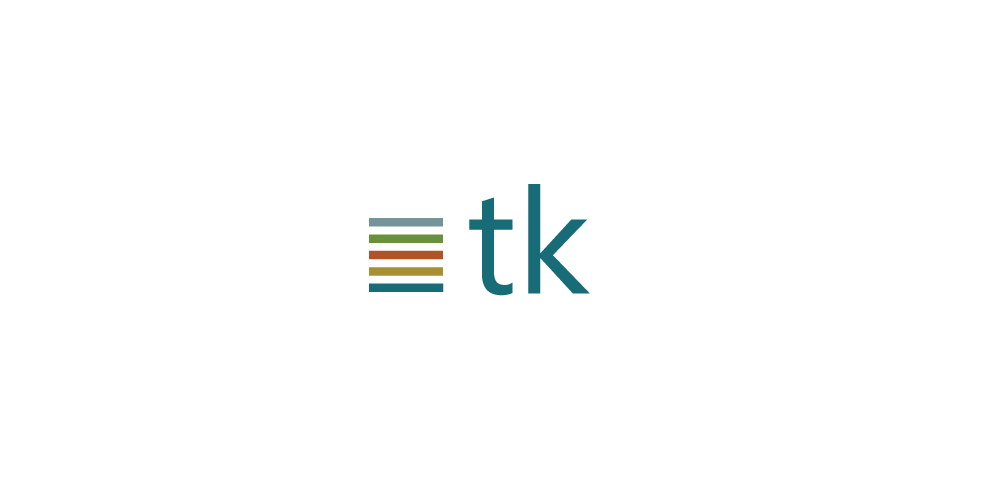 ▐ MSZT 2022. évi Vándorgyűlés ▐ Miskolc ▐ 2022. október 14-15.▐
Szuverenitás
„Míg a Nyugat azon gondolkodik, "hogyan éljünk együtt", mi, közép-európaiak azon: mit kell tenni, hogy ne következzen be, hogy együtt kelljen élnünk a migránsokkal”. (Orbán Viktor, Kolozsvár, 2019. 05. 08.).

„Mi nem kritizáljuk a bevándorlóországokat, de megköveteljük, kiköveteljük magunknak azt a jogot, hogy tartsák tiszteletben a magyar nemzetnek azt a döntését, hogy mi nem kívánunk olyanná válni, mint amilyenek most ők, és nem kívánunk bevándorlóország lenni. Nem akarunk kevert népességet létrehozni..”
(Orbán Viktor sajtónyilatkozata Beata Szydło lengyel miniszterelnökkel való tárgyalását követően, 2017. 09. 22.).

„Azért tűnik úgy, mert óriási erők épülnek a világon, és mozdultak meg annak érdekében, hogy meggyőzzék az embereket arról, hogy az identitások korszaka lejárt, a világ meg fog változni az egész világ egy nagy népvándorlás révén át fog alakulni, és ez a mozgás, ez a népvándorlás, amit mi migrációnak nevezzük Magyarországon, szükségszerűen meg fogja változtatni a világot, nincs mit tenni, ebbe bele kell törődni. Ez a lélektani alapja Brüsszel politikájának..” (Orbán Viktor, a a Kereszténydemokrata Internacionálé vallásközi párbeszédről szóló nemzetközi konferenciáján, 2018. 02. 16.).
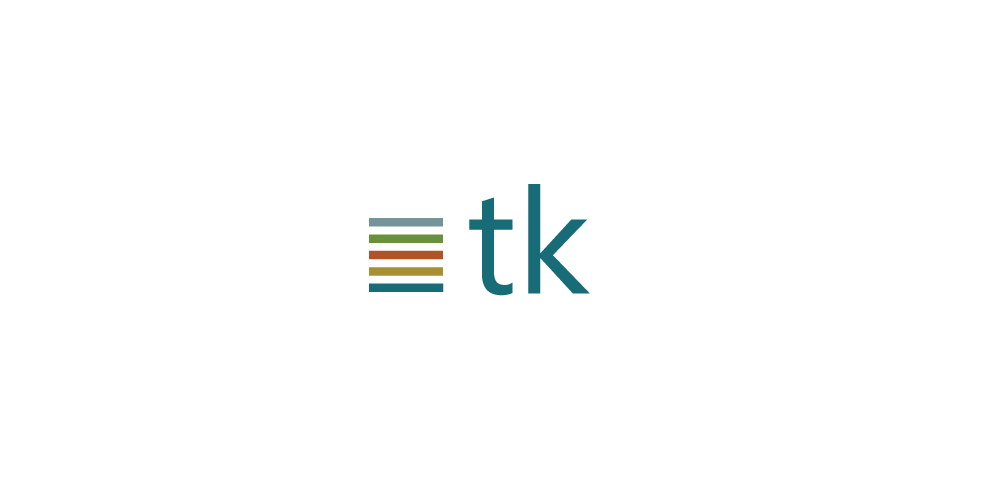 ▐ MSZT 2022. évi Vándorgyűlés ▐ Miskolc ▐ 2022. október 14-15.▐
Kultúra és nacionalizmus
„Bevándorlásellenesek vagyunk, mert egy fogyatkozó népességű ország nem ringathatja magát abba az illúzióba, hogy darab-darab, és amennyiben a természetes fogyást, amennyit veszítünk a természetes fogyással, tudjuk pótolni majd külföldről érkezettekkel, merthogy darab-darab” (Orbán Viktor a Magyar Diaszpóra Tanács IX. ülésén, 2020. 11. 15.)

„Ma a legnagyobb európai vita a migrációról szól. Ezen áll vagy bukik a jövőnk, Európa sorsa. Az a kérdés, hogy ugyanolyan országokban élnek-e majd gyermekeink, unokáink, mint amilyenben mi éltünk. …” (Orbán Viktor húsvéti interjúja, amely a Magyar Idők című napilapban jelent meg 2017. 04. 15-én.)
 
A "Soros-tervnek" a migráció csak az eszköze, hogy azzal meggyengítse a nemzeteket, és megadja a kegyelemdöfést a keresztény kultúrának ... amit nem tűrtünk el a szovjet birodalomtól, azt nem fogjuk eltűrni a Soros-birodalomtól sem"..” (Orbán Viktor kormányfő a kormánypárt XXVII., tisztújító kongresszusán, 2017. 11. 12.)
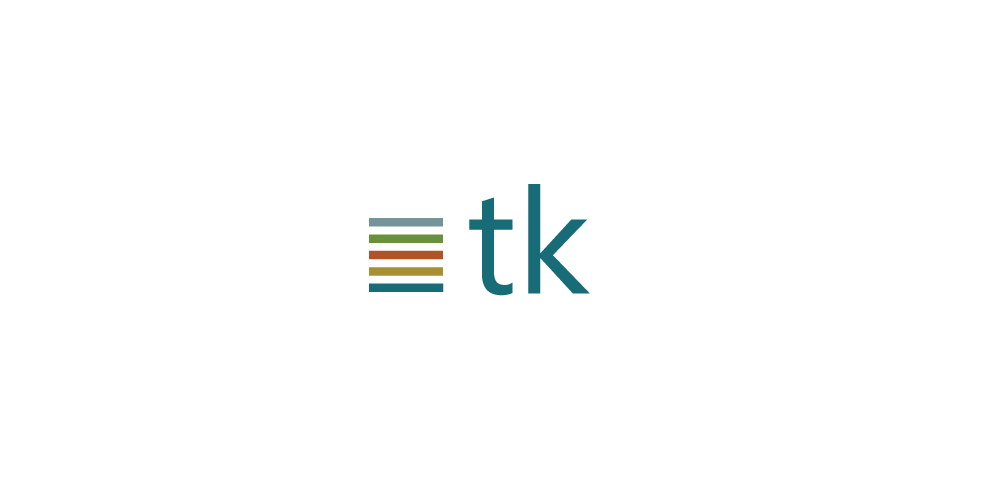 ▐ MSZT 2022. évi Vándorgyűlés ▐ Miskolc ▐ 2022. október 14-15.▐
Gazdaság - munkaerő
„És ilyen érv az is, hogy nekünk gazdasági érdekünk lenne bevándorlással kezelni Európa súlyos népesedési problémáit és az ebből fakadó munkaerőhiányt. Nem zavarja őket, hogy közben kilóg a lóláb: Európa-szerte néhány országot leszámítva magas a munkanélküliek, különösen pedig a fiatal munkanélküliek aránya, az eddig érkezett bevándorlóknak pedig csak töredéke állt munkába.” (Orbán Viktor, nemzeti konzultáció záróeseménye, 2017. 06. 27.)

„Ha pedig munkaerőre van szükségünk, különösen jól képzett munkaerőre, akkor azt a kérdést kell föltennünk, hogy miért nem a meglévő képzetlen munkaerő-tartalékainkra költjük a pénzünket – itt a magyar roma közösség számításba jön például –, akiket el kellene látni korszerű képzettséggel annak érdekében, hogy kielégíthessék az Európai Unió munkaerőigényét.” (Orbán Viktor, nemzetközi konferencia, 2014. 06. 24. Budapest)

„Ha Magyarországon munkaerőhiányt vagy demográfiai deficitet kellene korrigálni, akkor azt mindenféleképpen magyarokkal tudjuk megtenni, hiszen Magyarország az az ország, amely saját magával határos” (Lázár János, sajtótájékoztató, 2015. 09. 3.)
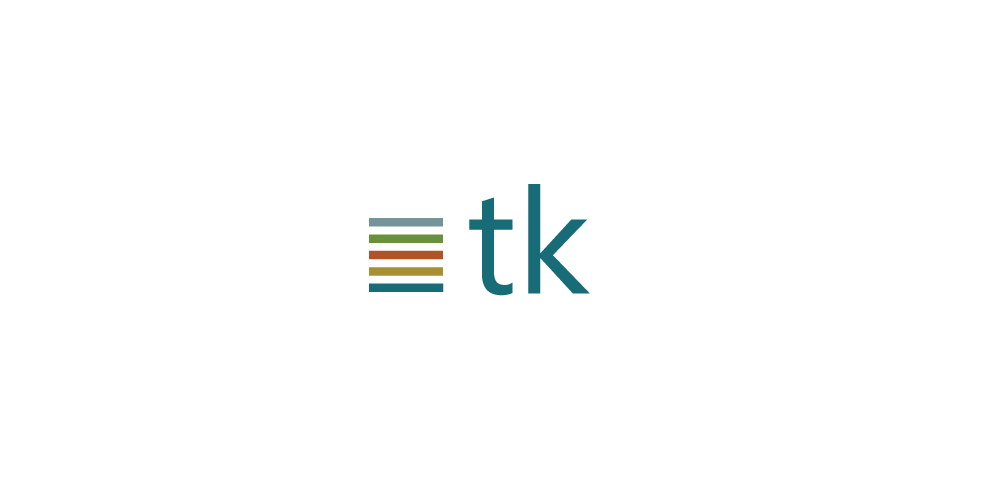 ▐ MSZT 2022. évi Vándorgyűlés ▐ Miskolc ▐ 2022. október 14-15.▐
Népakarat
„És végül, ami a legfontosabb, minden eddigit felülír, hogy a magyarok elsöprő többsége, a válaszadók 95 százaléka szerint a bevándorlás helyett inkább a magyar családok és a születendő gyermekek támogatására van szükség.”  
(Orbán Viktor előadása a XXVI. Bálványosi Nyári Szabadegyetem és Diáktáborban, 2015. 07. 25.)

„A magyar emberek pedig nagyon egyértelműen leütötték azt a hangot, hogy szó sem lehet arról, hogy a nehézségeinket bevándorlókkal oldjuk meg. Mondjuk, ez egy olyan alaptétel, ami minden családpolitikának a kiindulópontja, úgyhogy örülök, hogy e tekintetben tiszta víz van a pohárban.” (Orbán Viktor, a  Kossuth Rádió „Jó reggelt, Magyarország!” című műsorában, 2019. 01. 25)
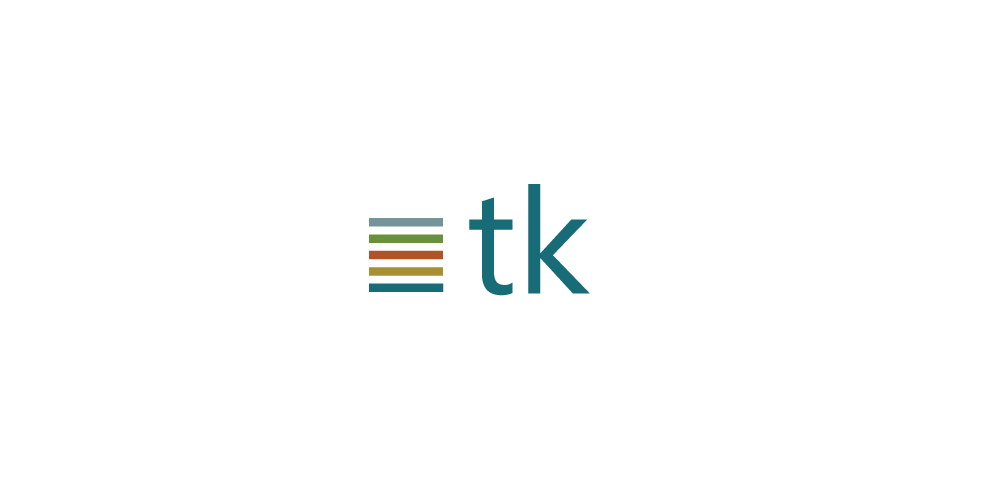 ▐ MSZT 2022. évi Vándorgyűlés ▐ Miskolc ▐ 2022. október 14-15.▐
Összegzés
A hazai kormányzati kommunikáció jó példa arra, hogy miképpen kapcsolódik össze a bevándorlás és a pronatalizmus  egymás kizárólagos alternatívái

A hazai kontextusban mindezt támogatják a pronatalizmus történelmi gyökerei, a bevándorló-ellenes lakossági attitűd és a relatíve homogén népesség (kevés tapasztalat a bevándorlókkal)

A kormányzati kommunikációban biztonsági, gazdasági, szuverenitási, populista, és kulturális / nacionális érvek igyekeznek alátámasztani, hogy miért a családokat szükséges támogatni a bevándorlók befogadása helyett
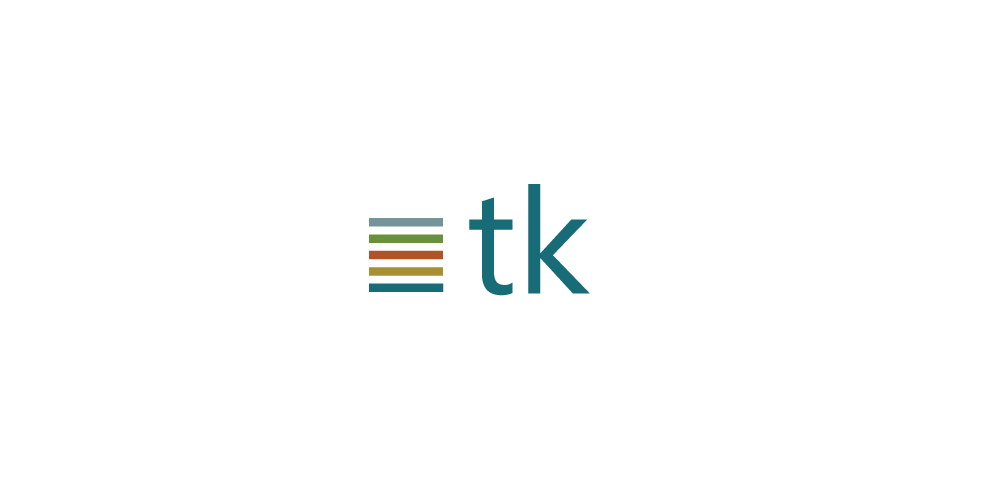 További feladatok
Átolvasni a migráció és menekült szavakra kigyűjtött szövegeket. 
Külön leválasztani azt, ahol csak a migráció szerepel (bevándorlás, menekült nem).
És ezeket a szövegeket újra kódolni: kapunk-e különböző altémákat? 

Ha igen, melyek ezek?
Ha nem, akkor ezekben a szövegben egy-egy altémák többször fordulnak-e elő?
▐ MSZT 2022. évi Vándorgyűlés ▐ Miskolc ▐ 2022. október 14-15.▐
Köszönjük a figyelmet!

herke.boglarka@tk.hu

szalma.ivett@tk.hu
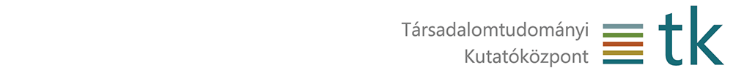